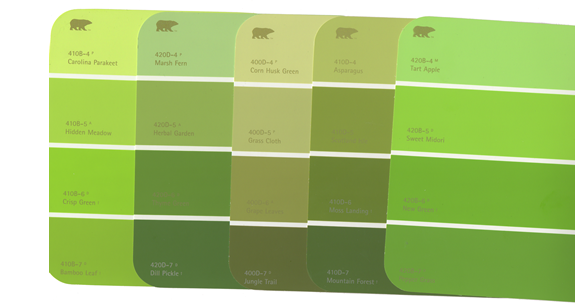 true colors
Honors Art 3 exam
Directions:
Select a paint chip that best represents you
Create an illustration, painting, sculpture, or mixed media work of art on or with the chip that best represents you as an artist.
Big idea on a small card
Be creative and expressive
On the back of the paint chip, include a 10 sentence artist statement that explains your work
Grading:
creative use of paint chip
original idea/concept “imagery”
Quality of rendering/sculpting (craftsmanship)
Imagery as it represents artist (does imagery reflect artist?)
10 sentence artist statement
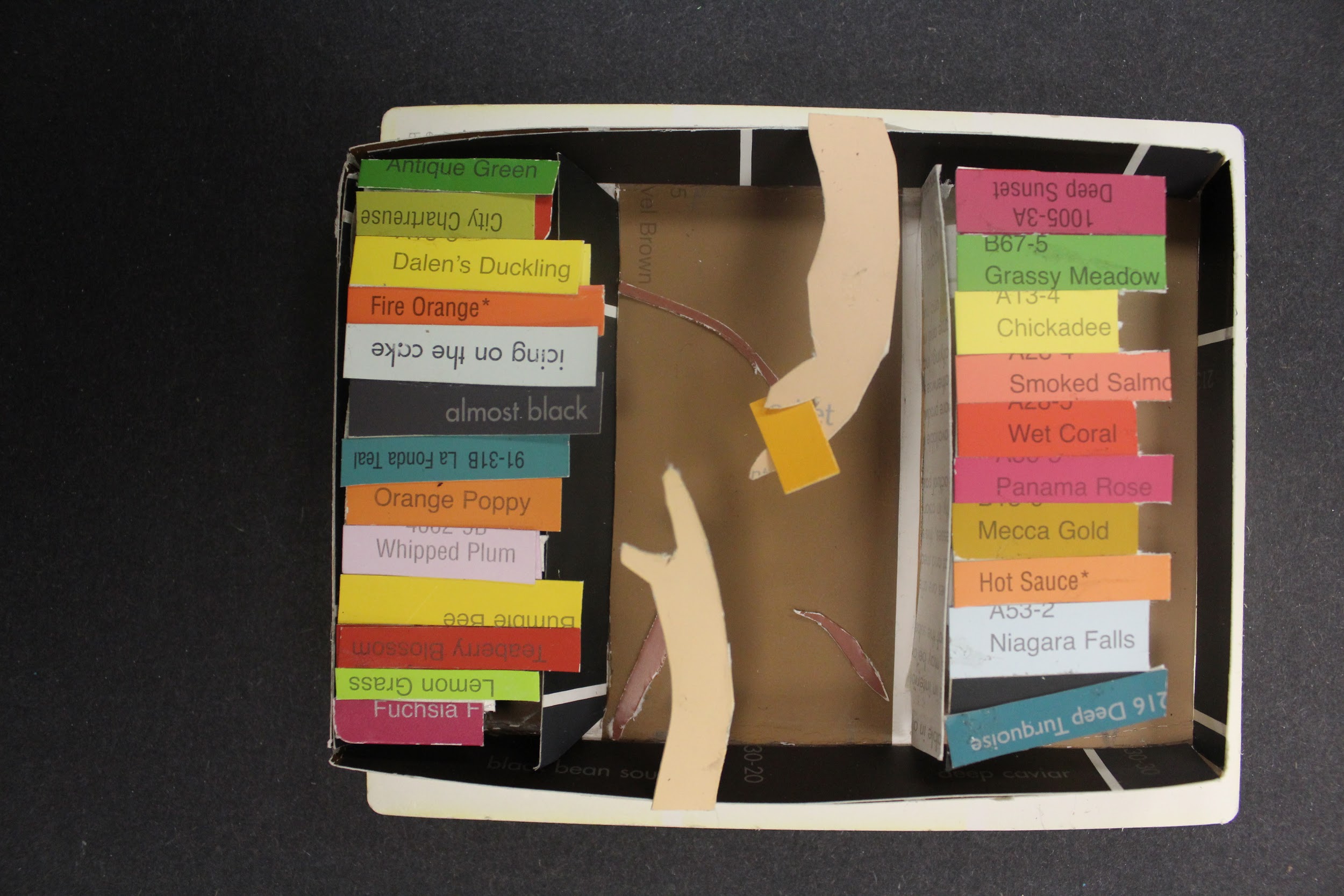 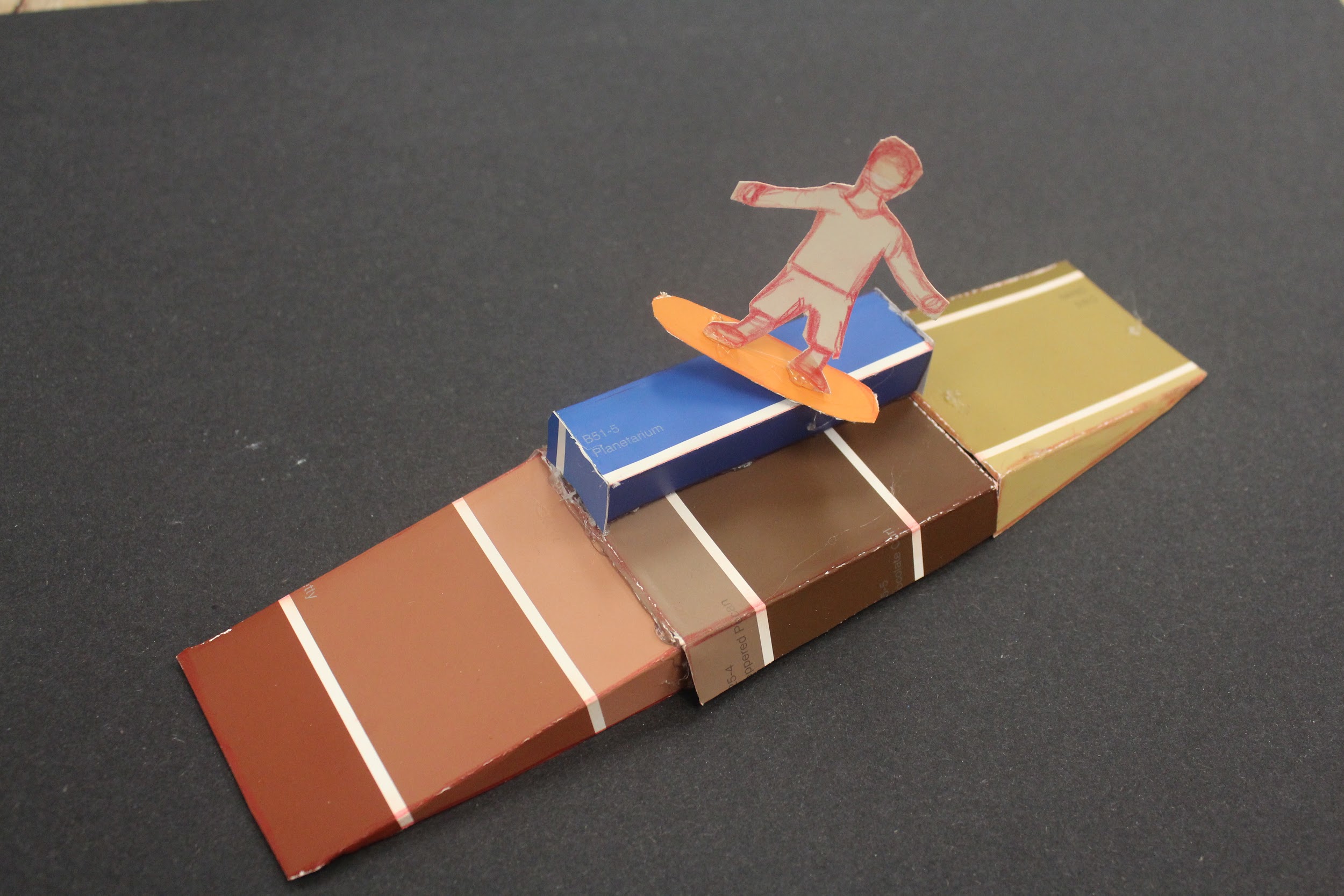 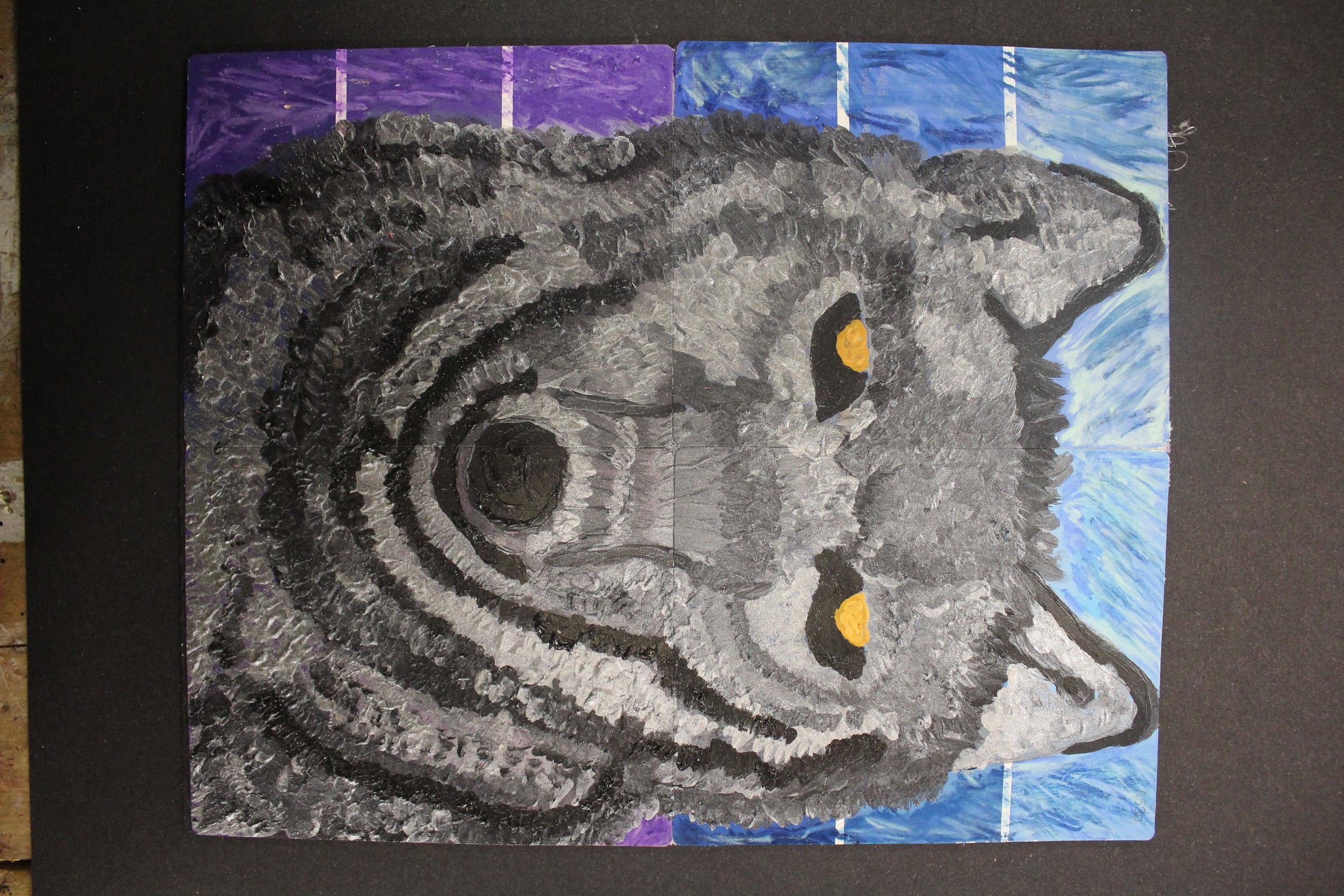 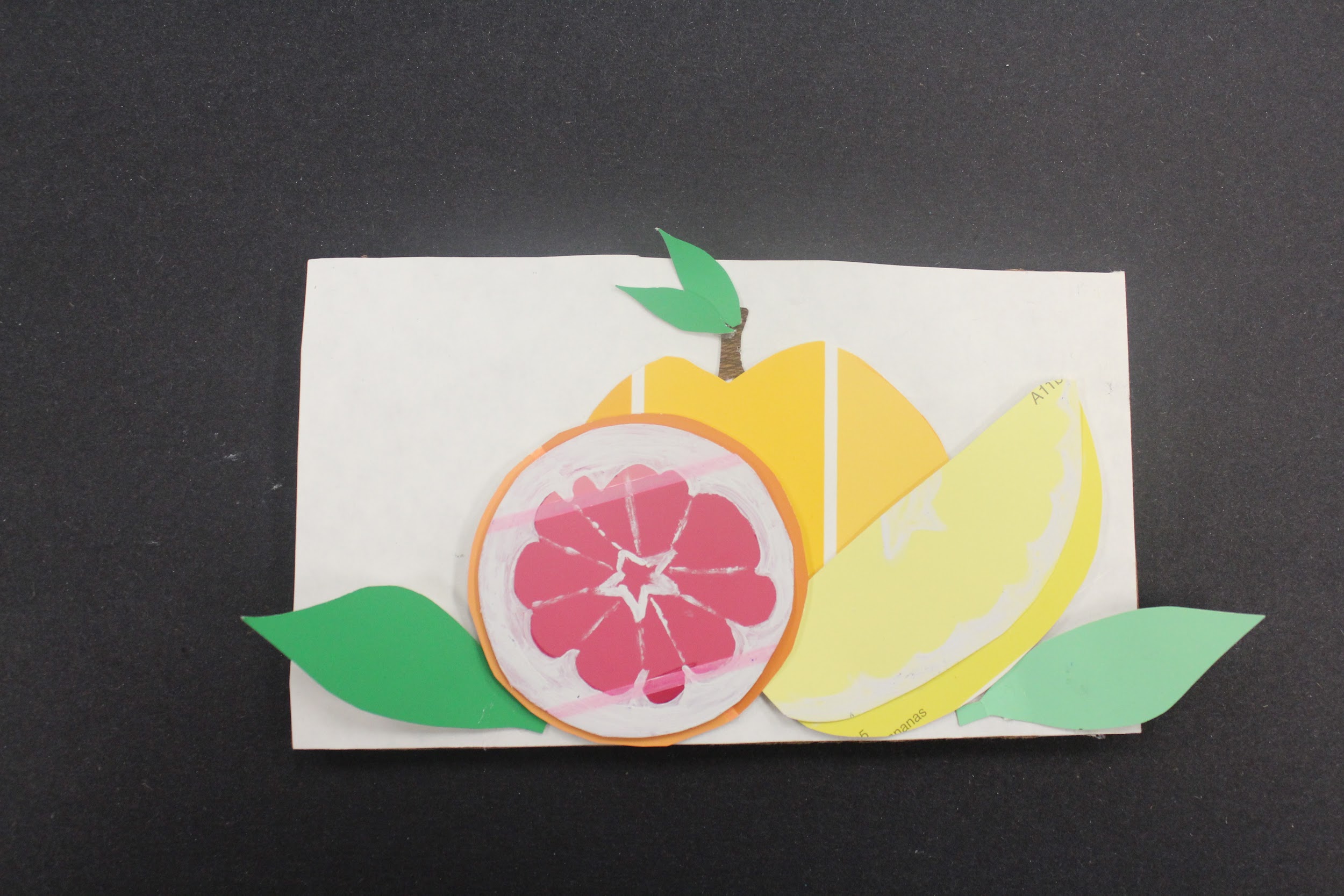 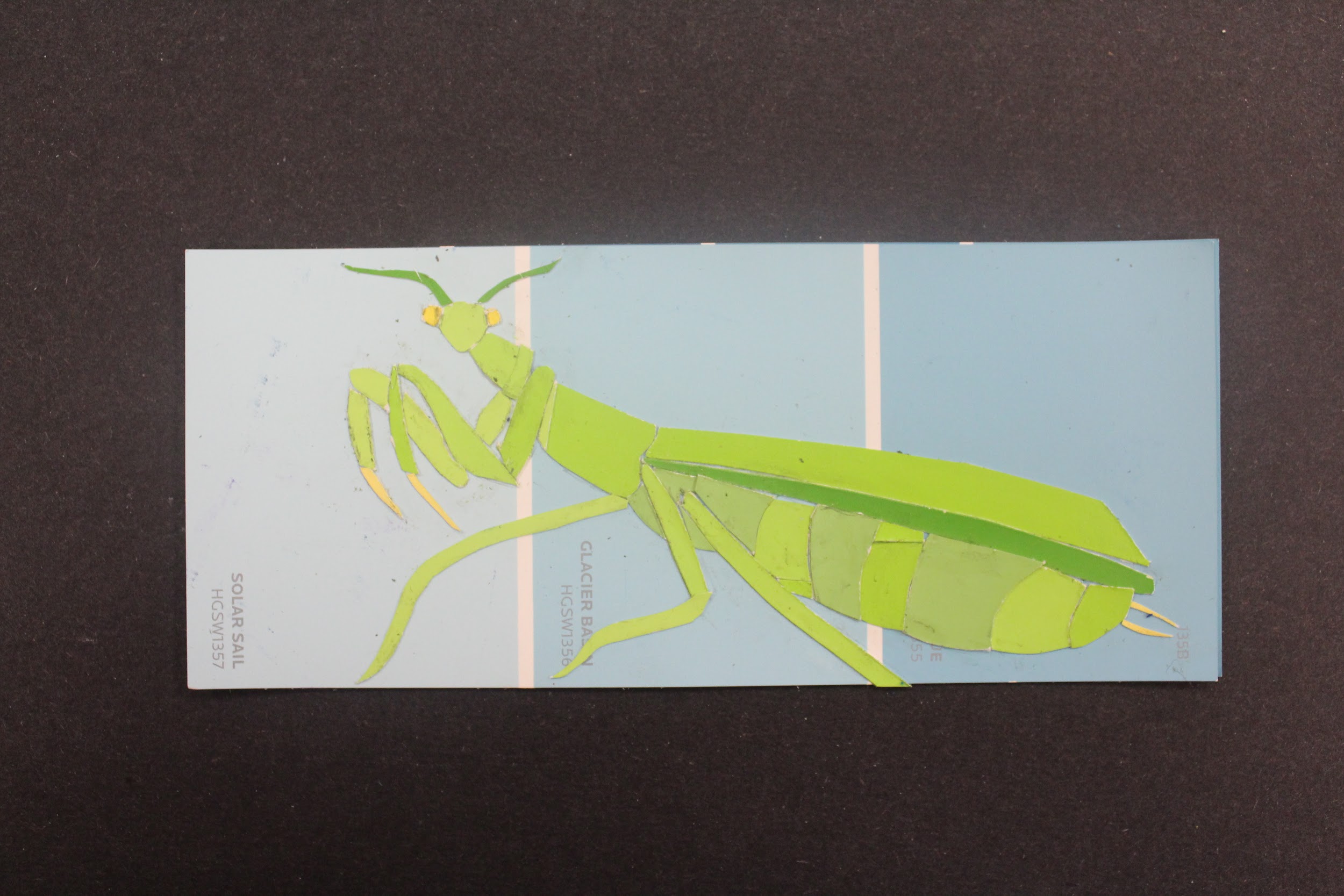 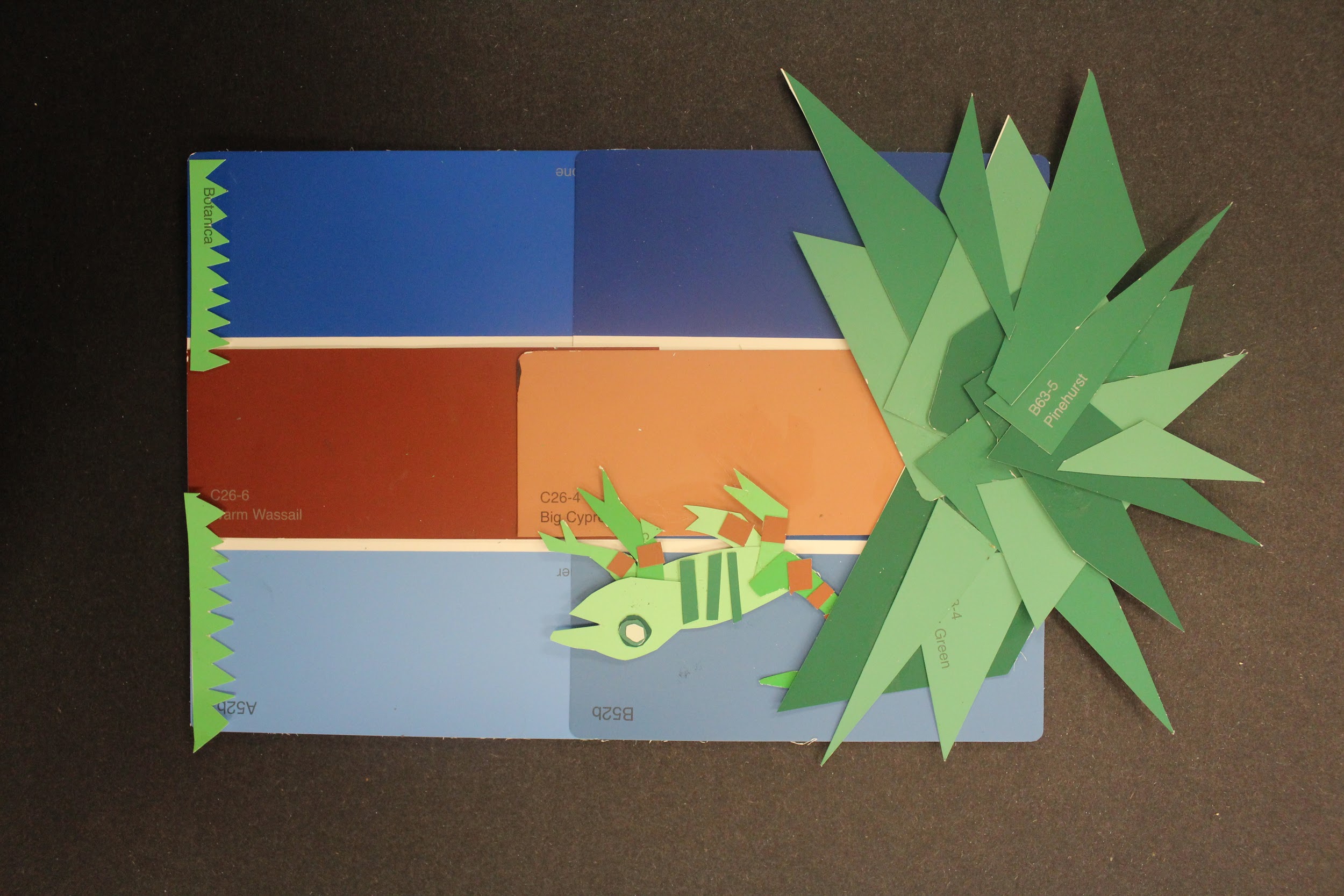 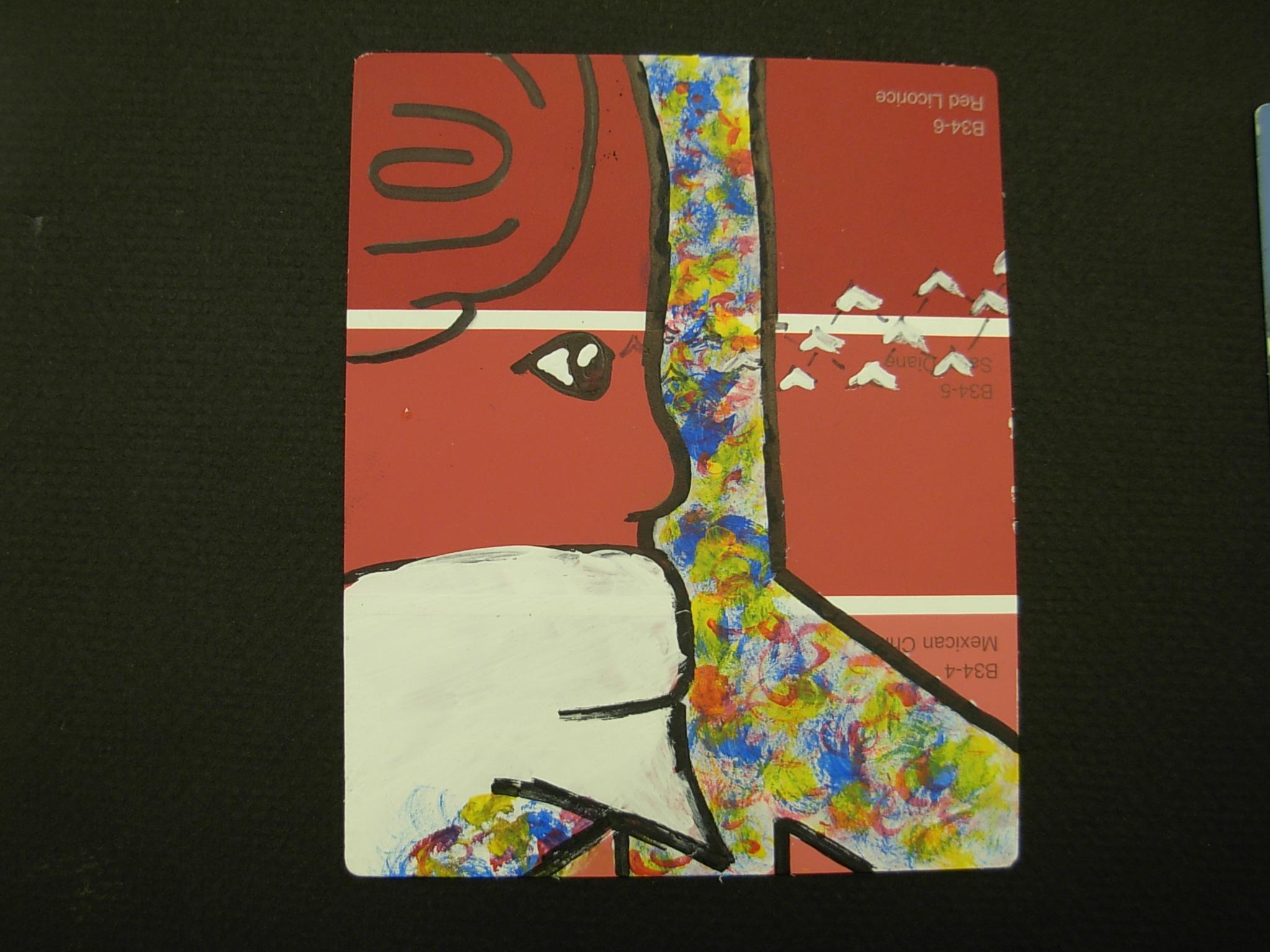 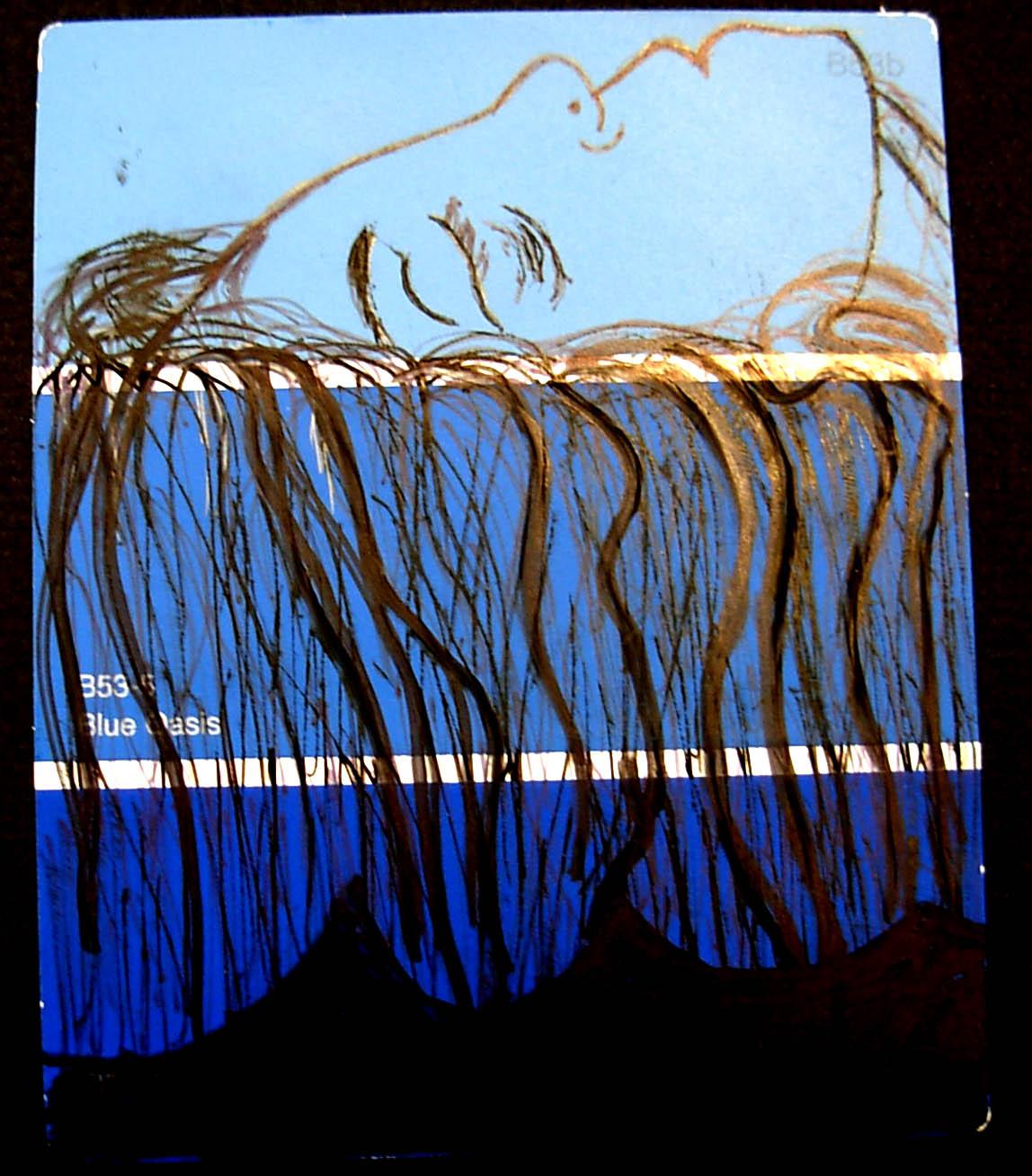 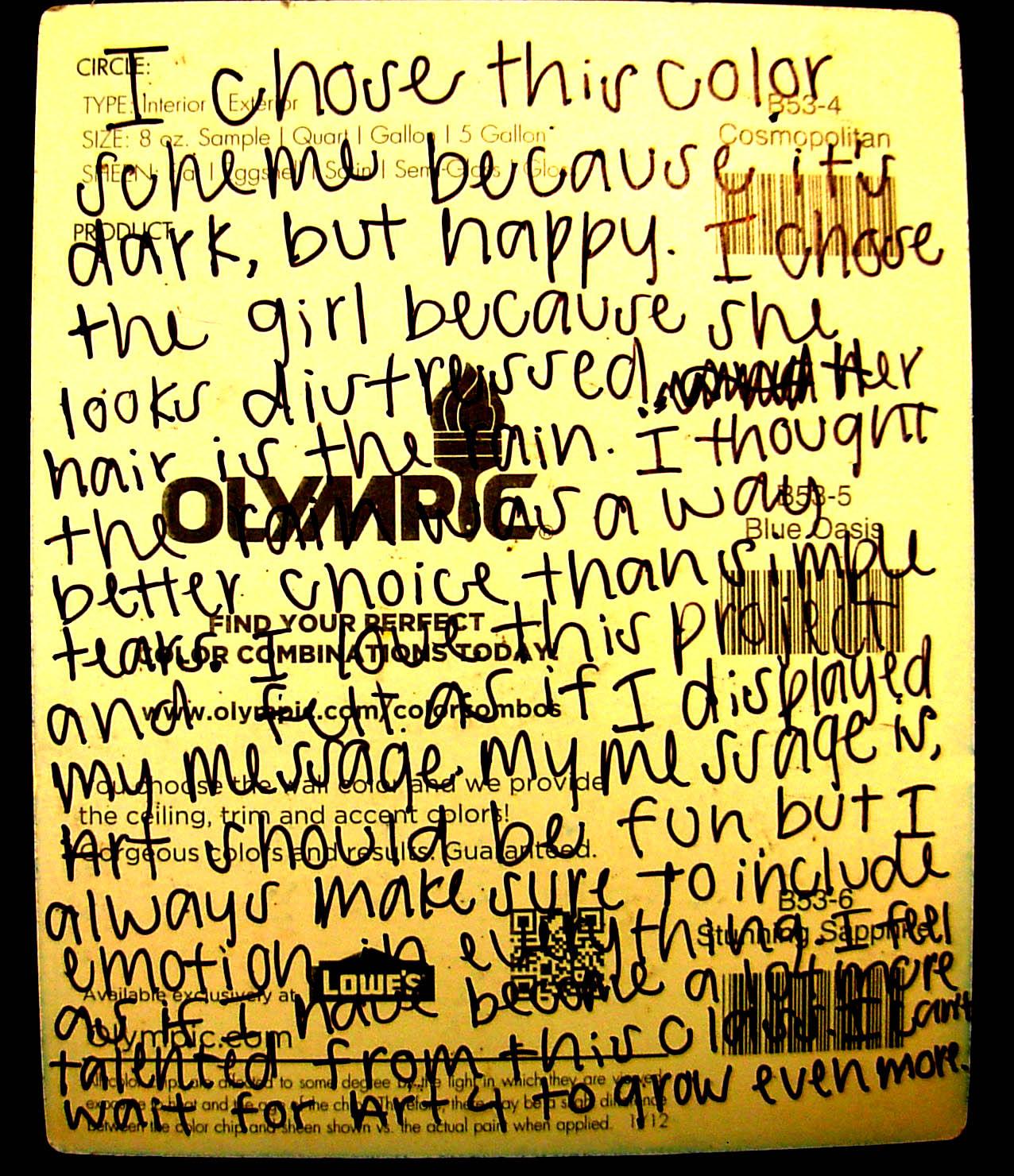 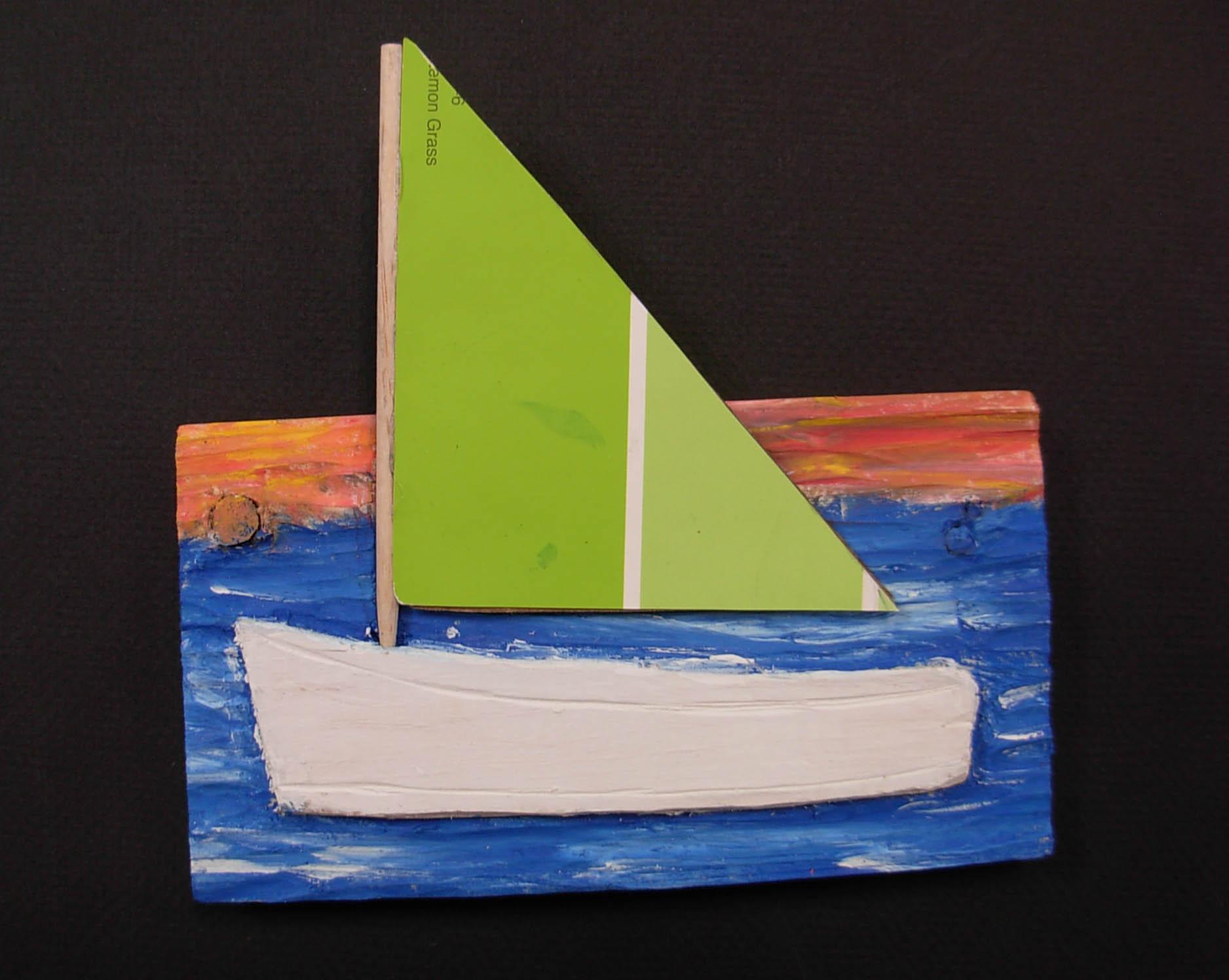 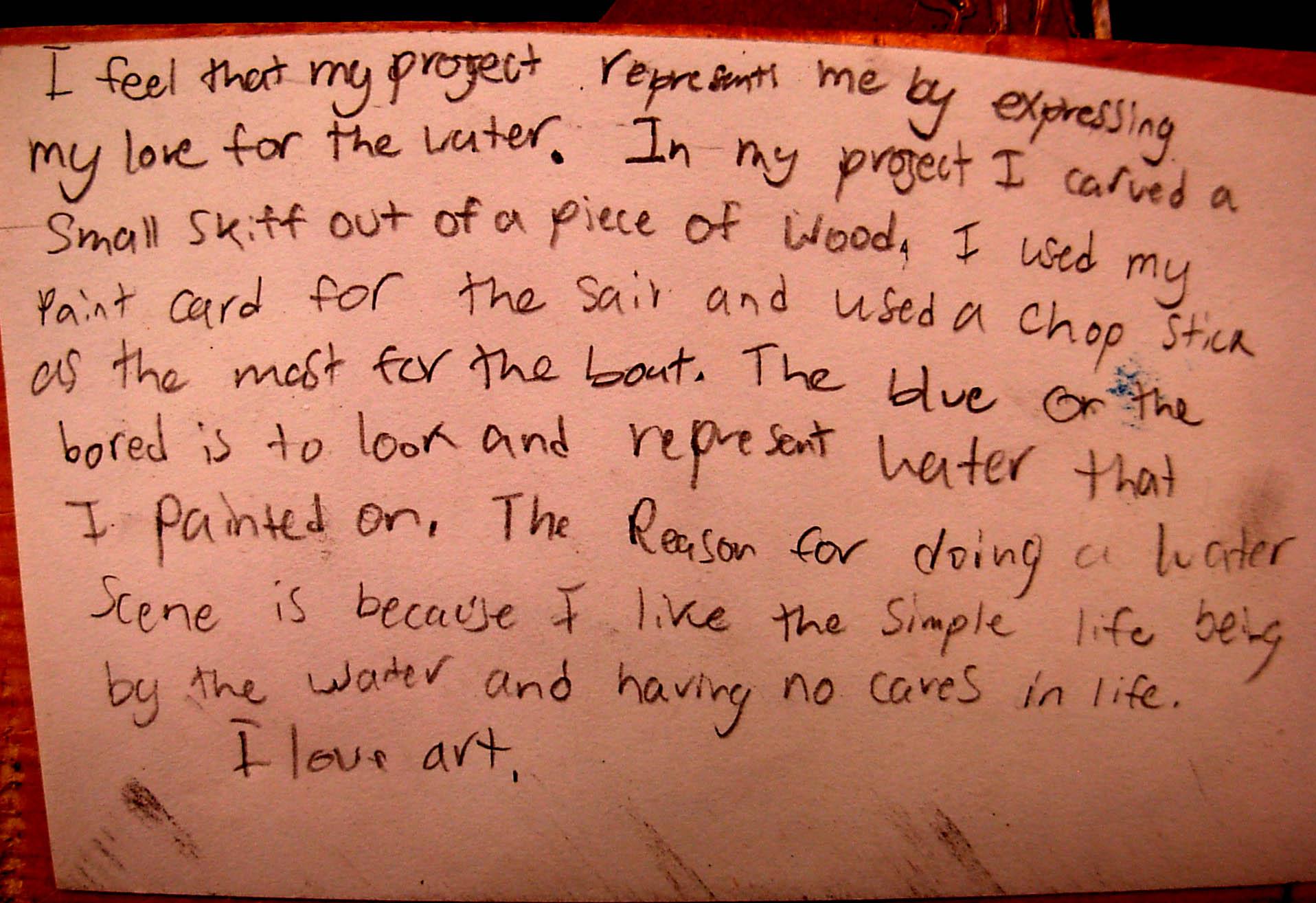 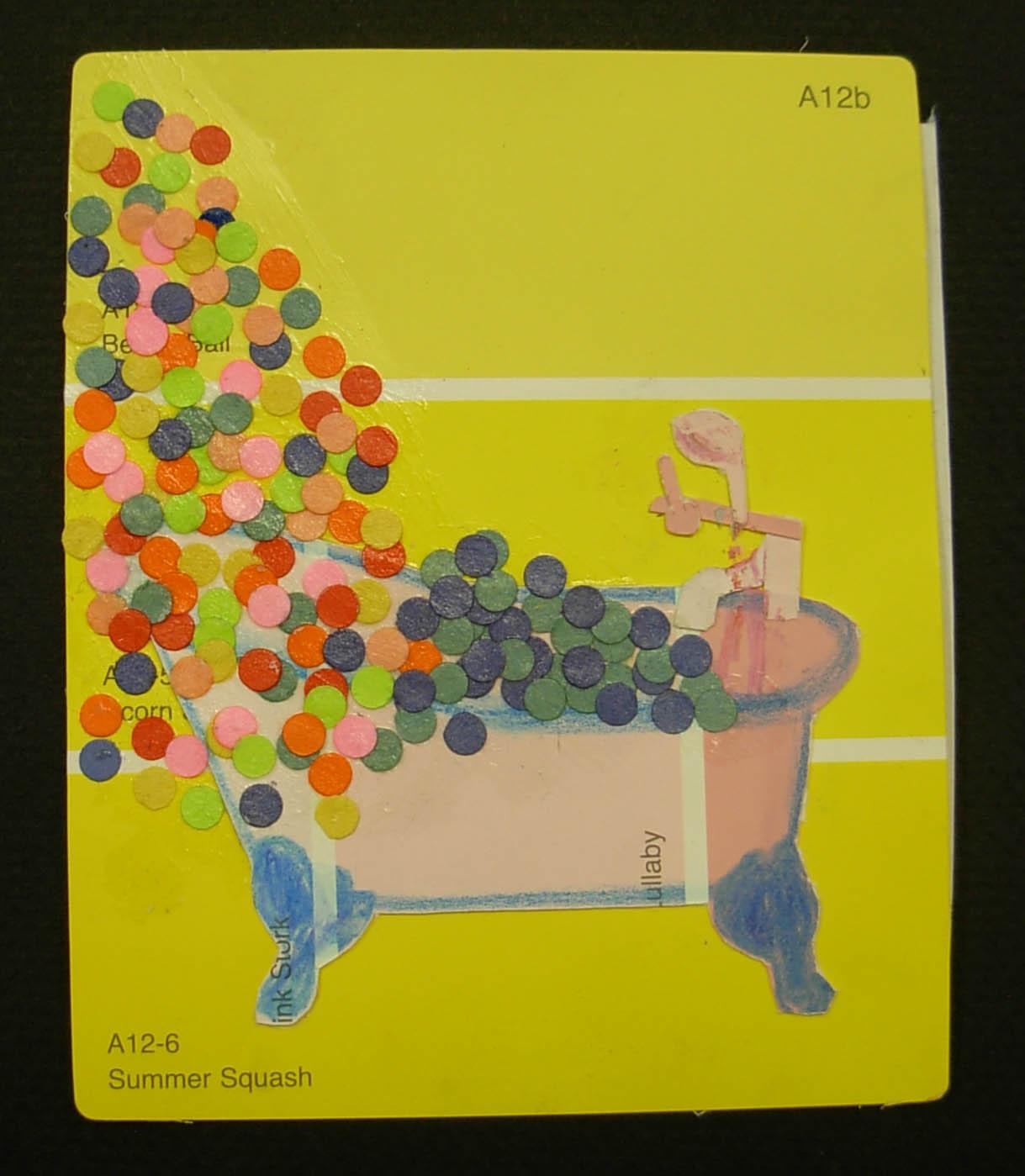 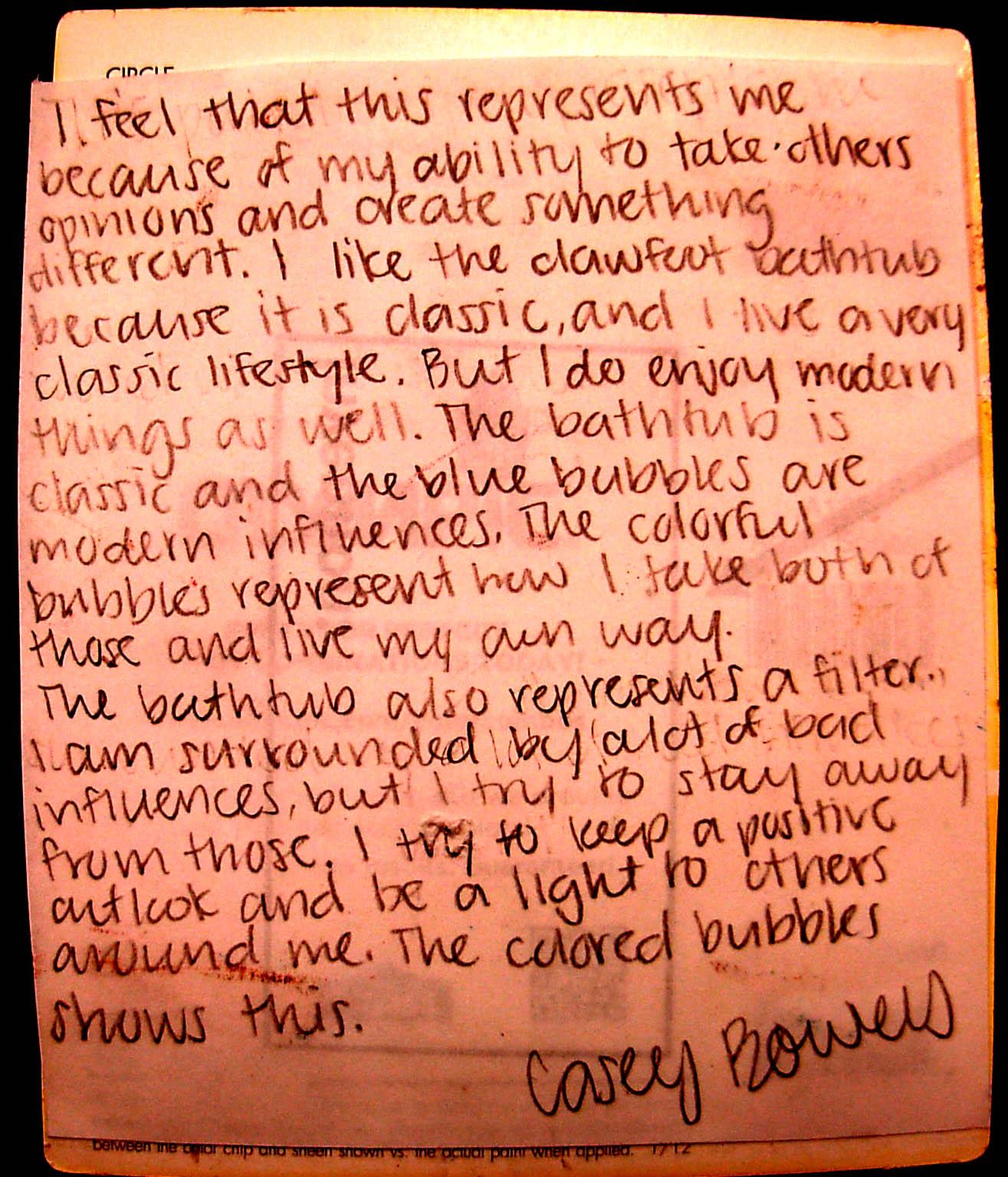 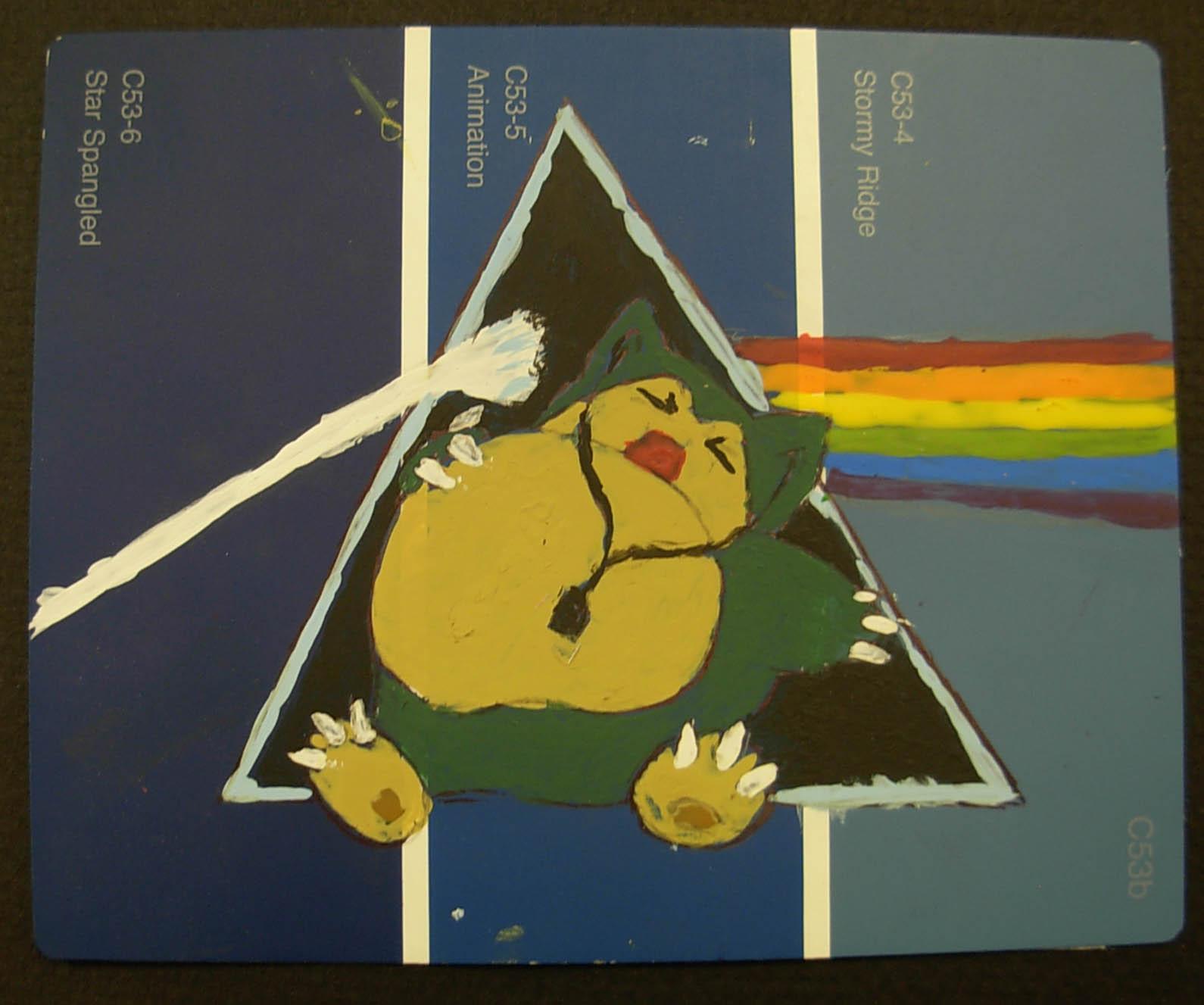 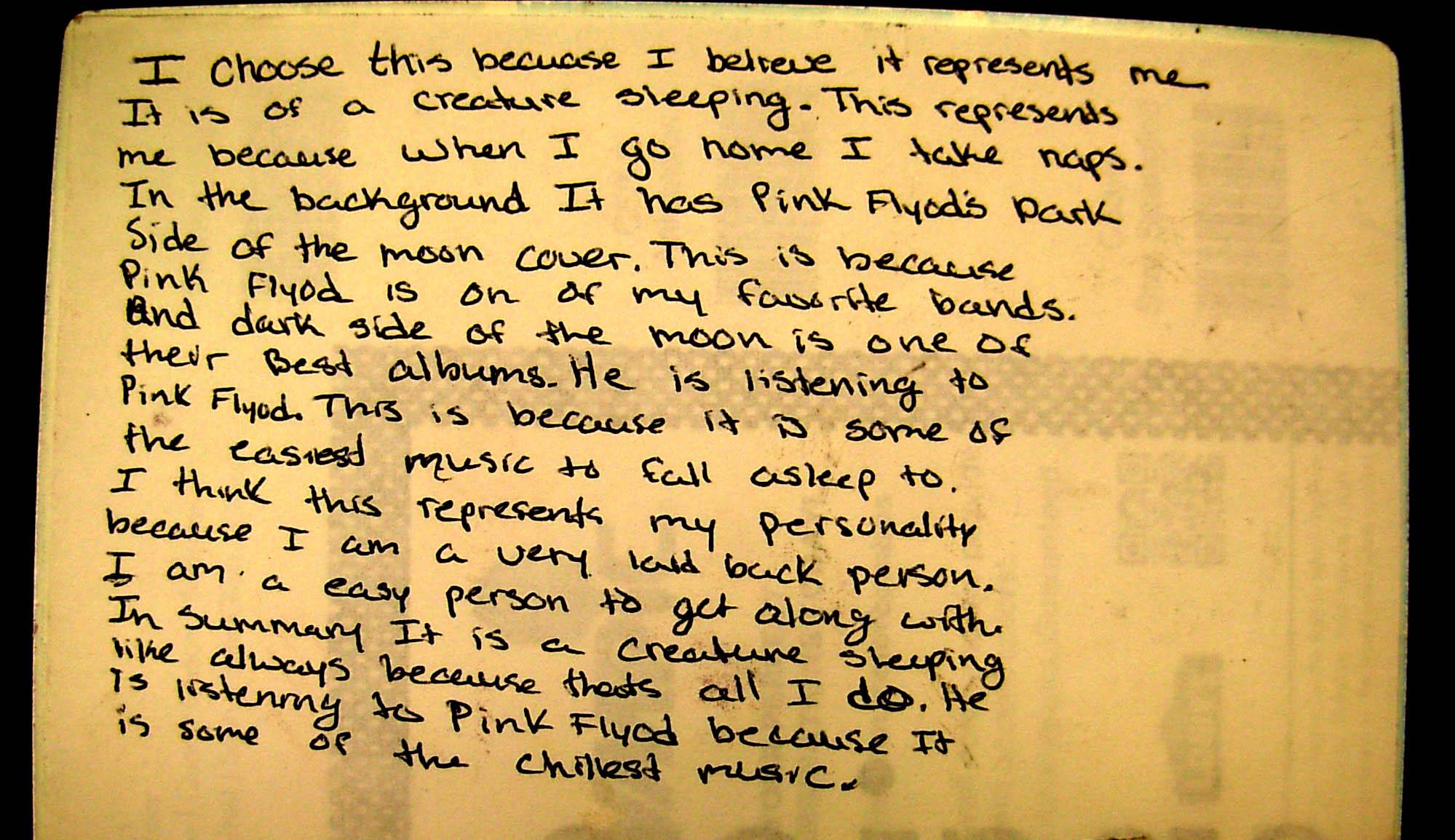 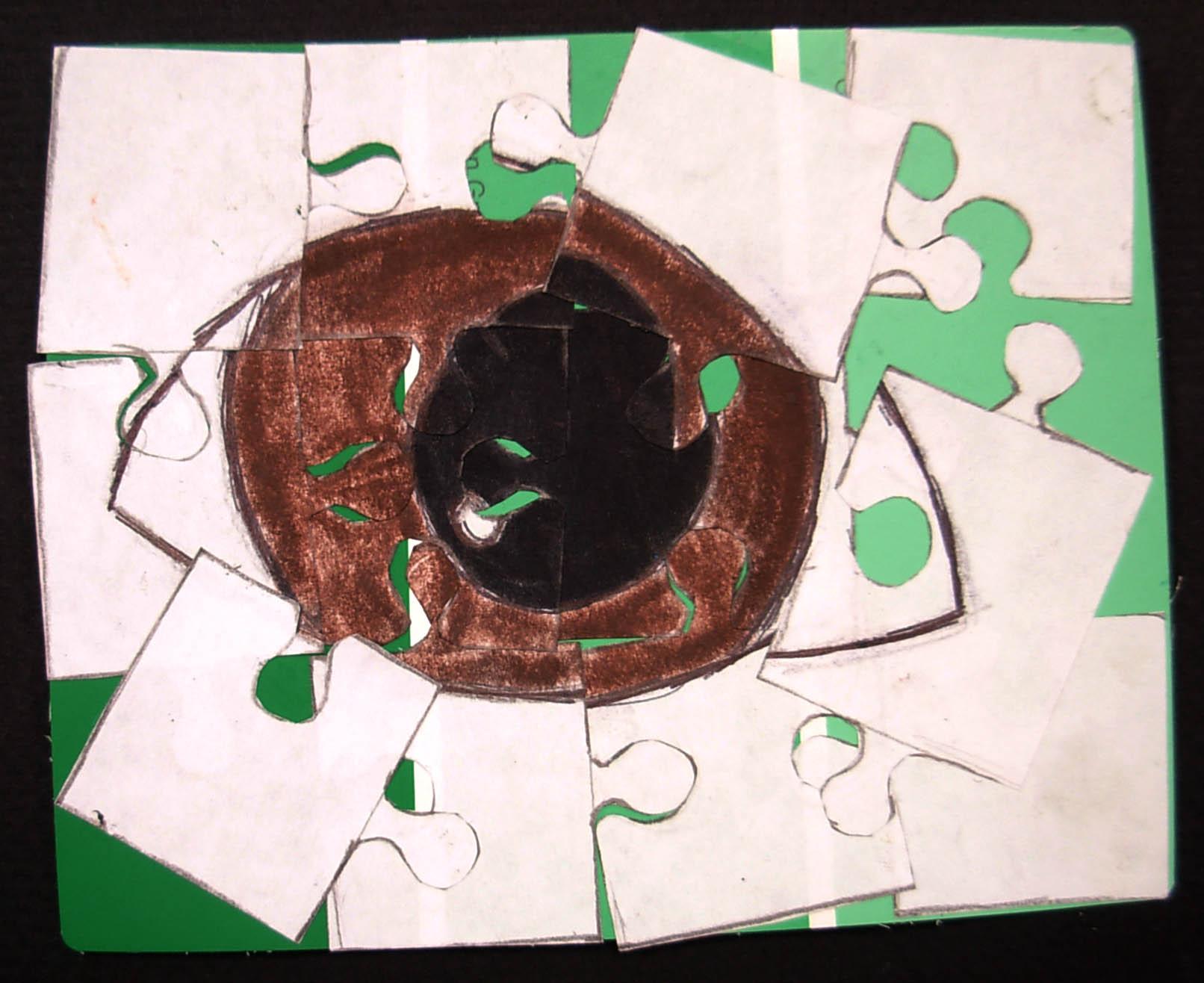 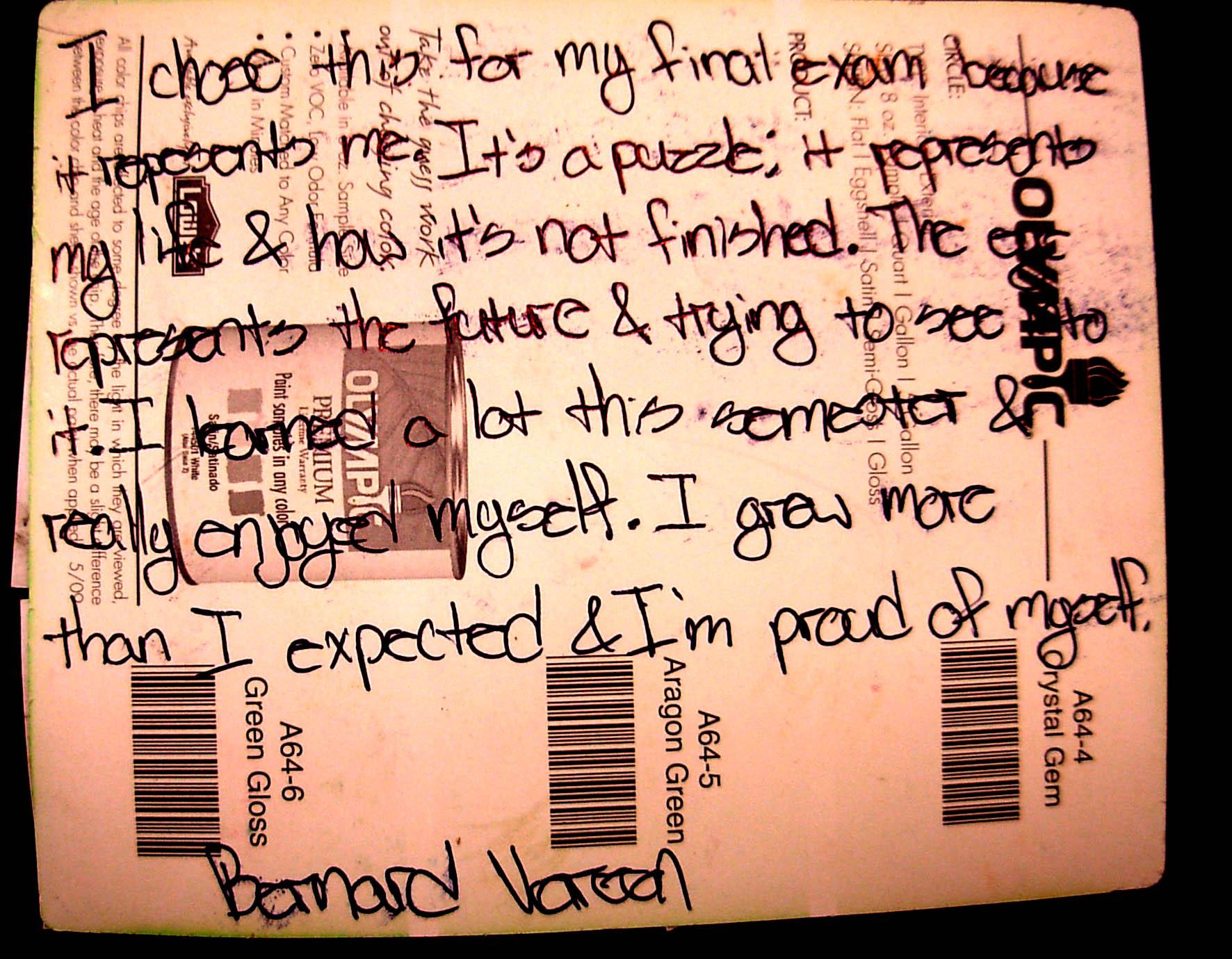 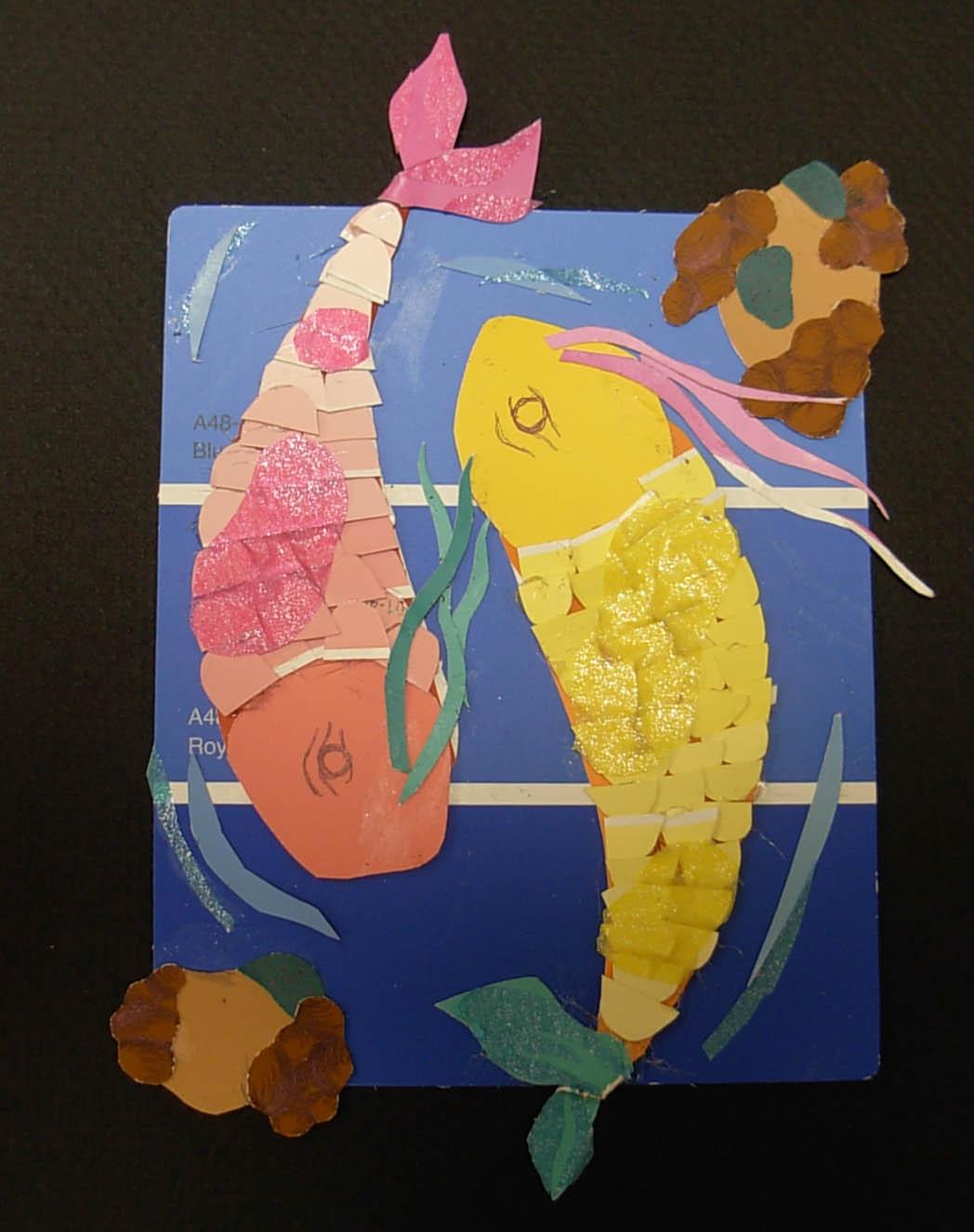 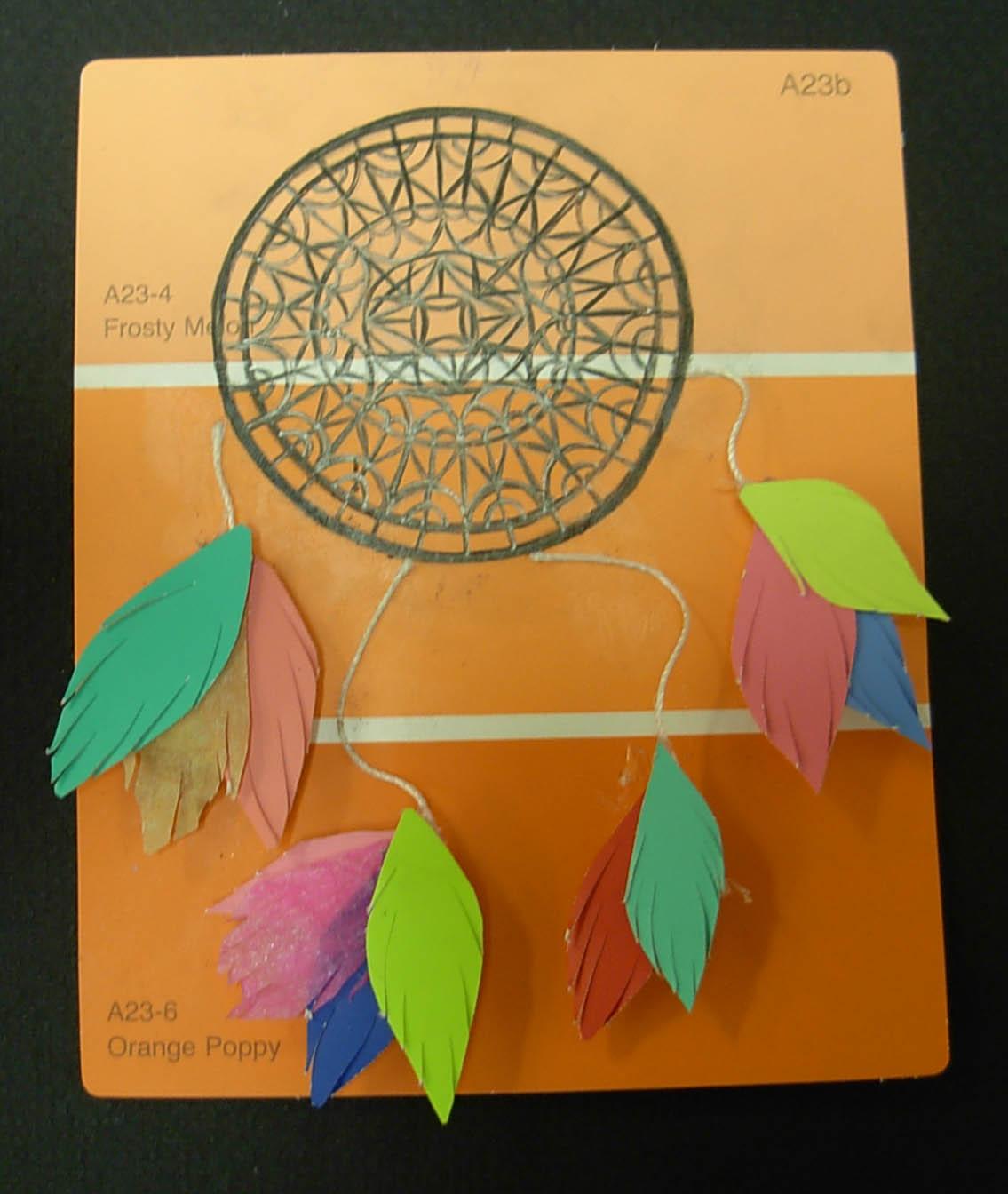 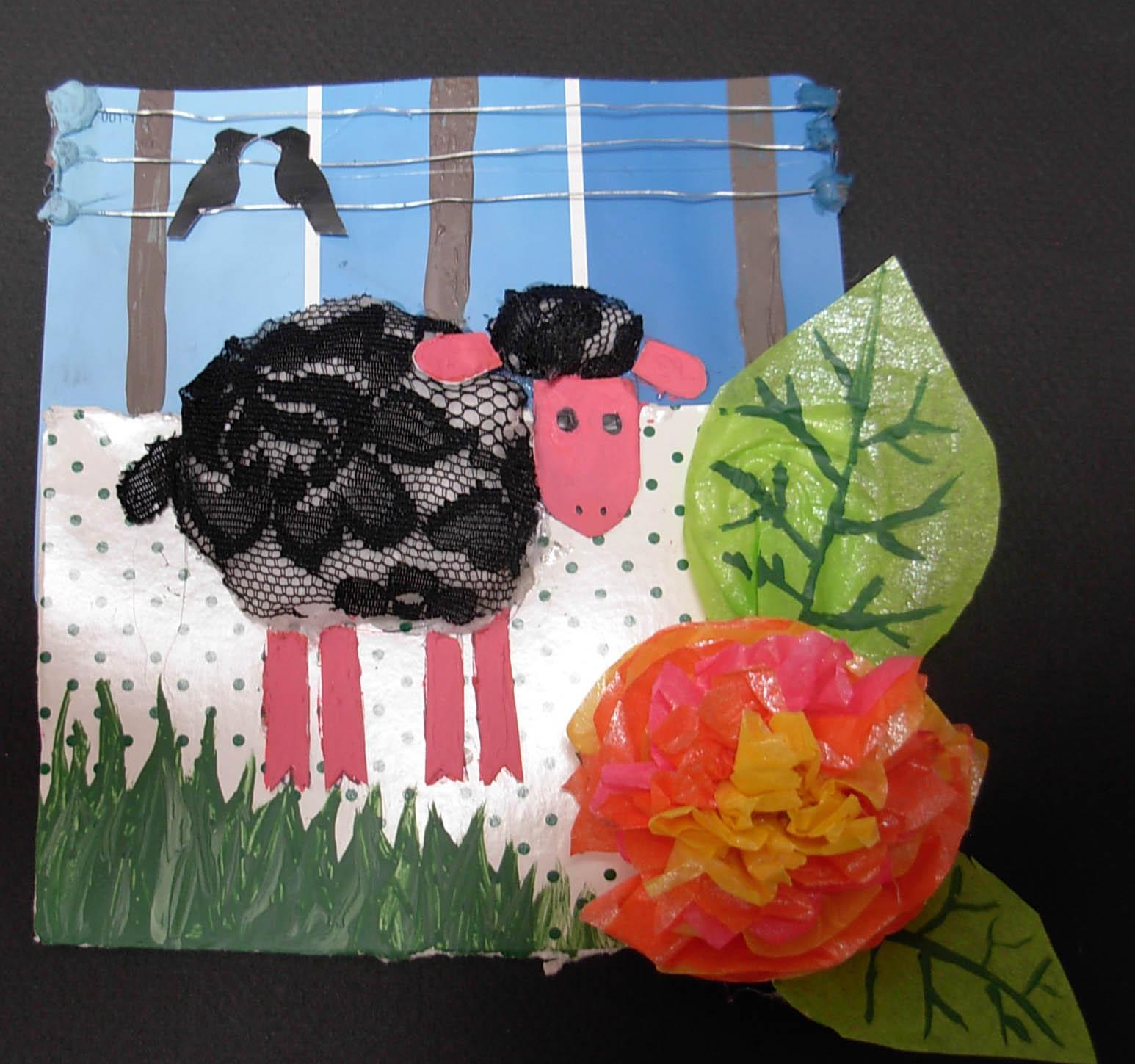 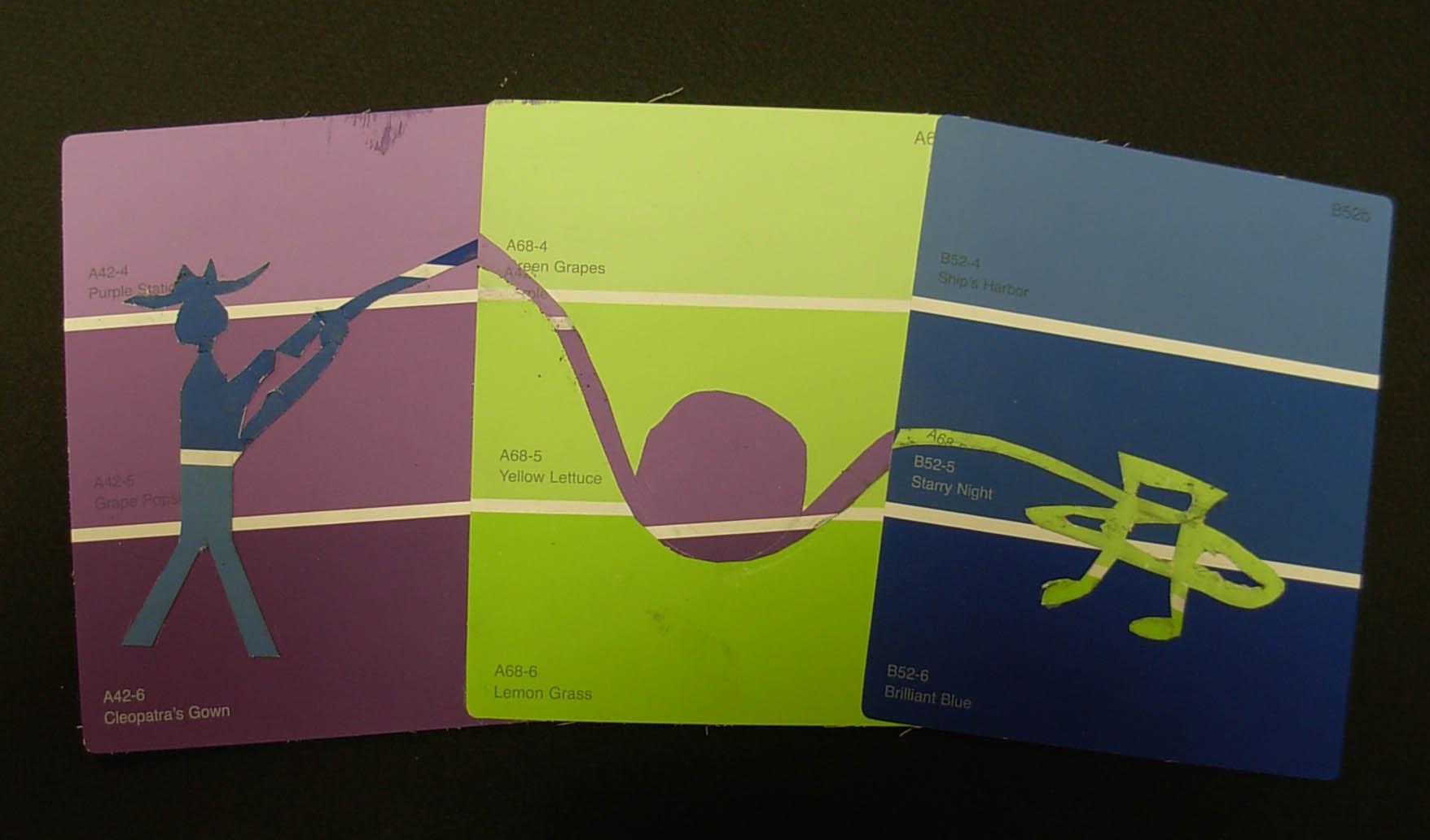 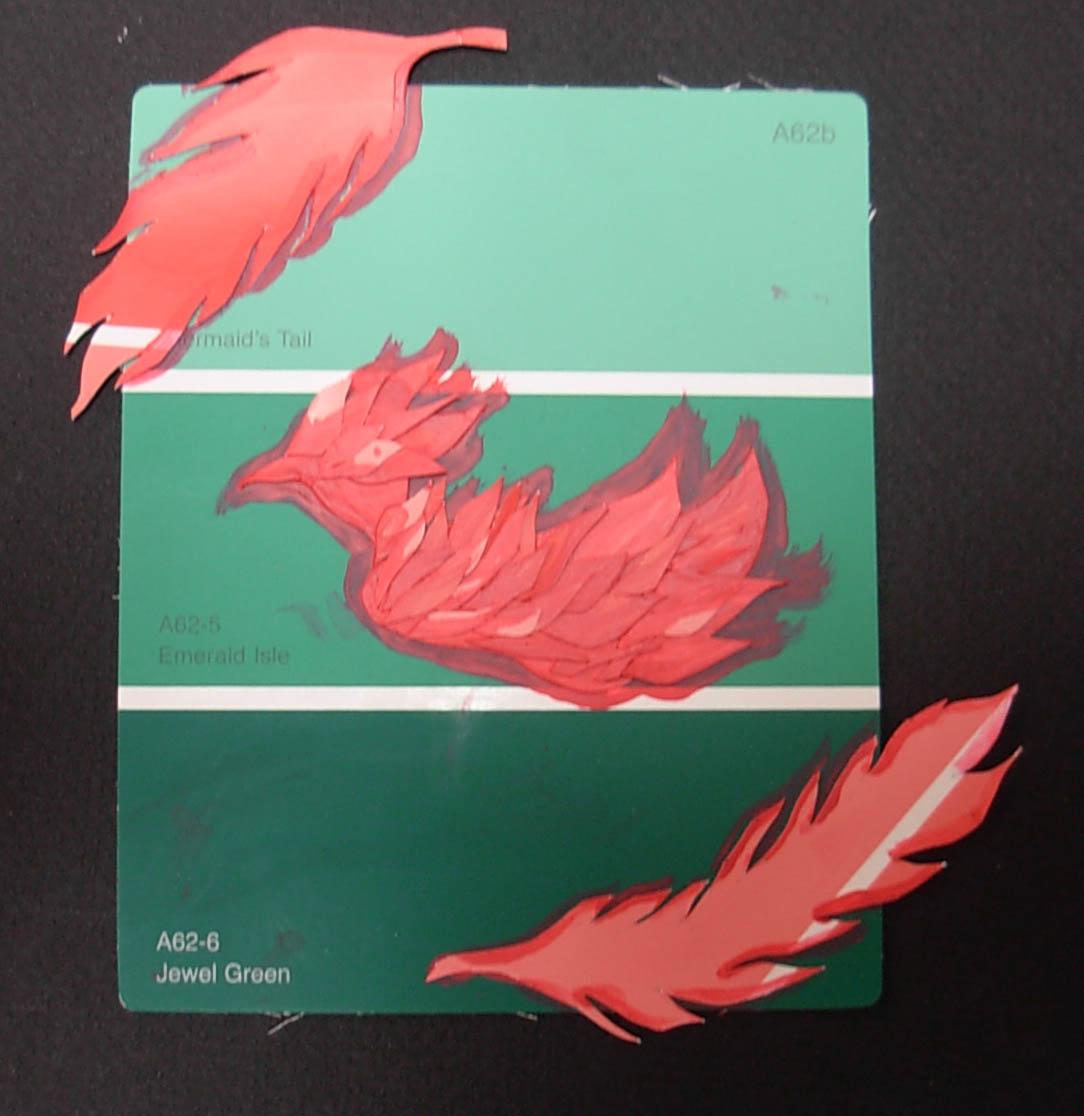 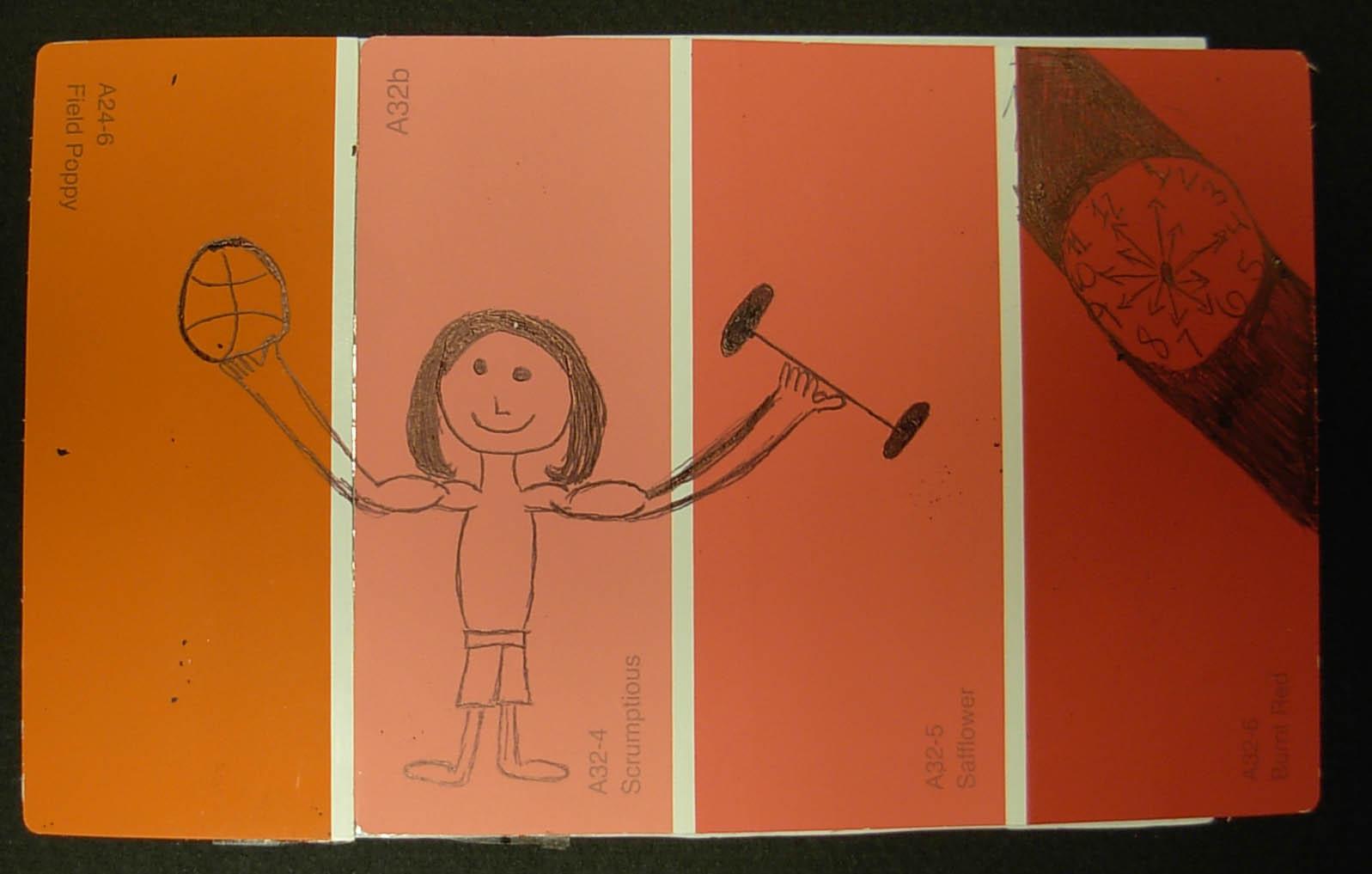 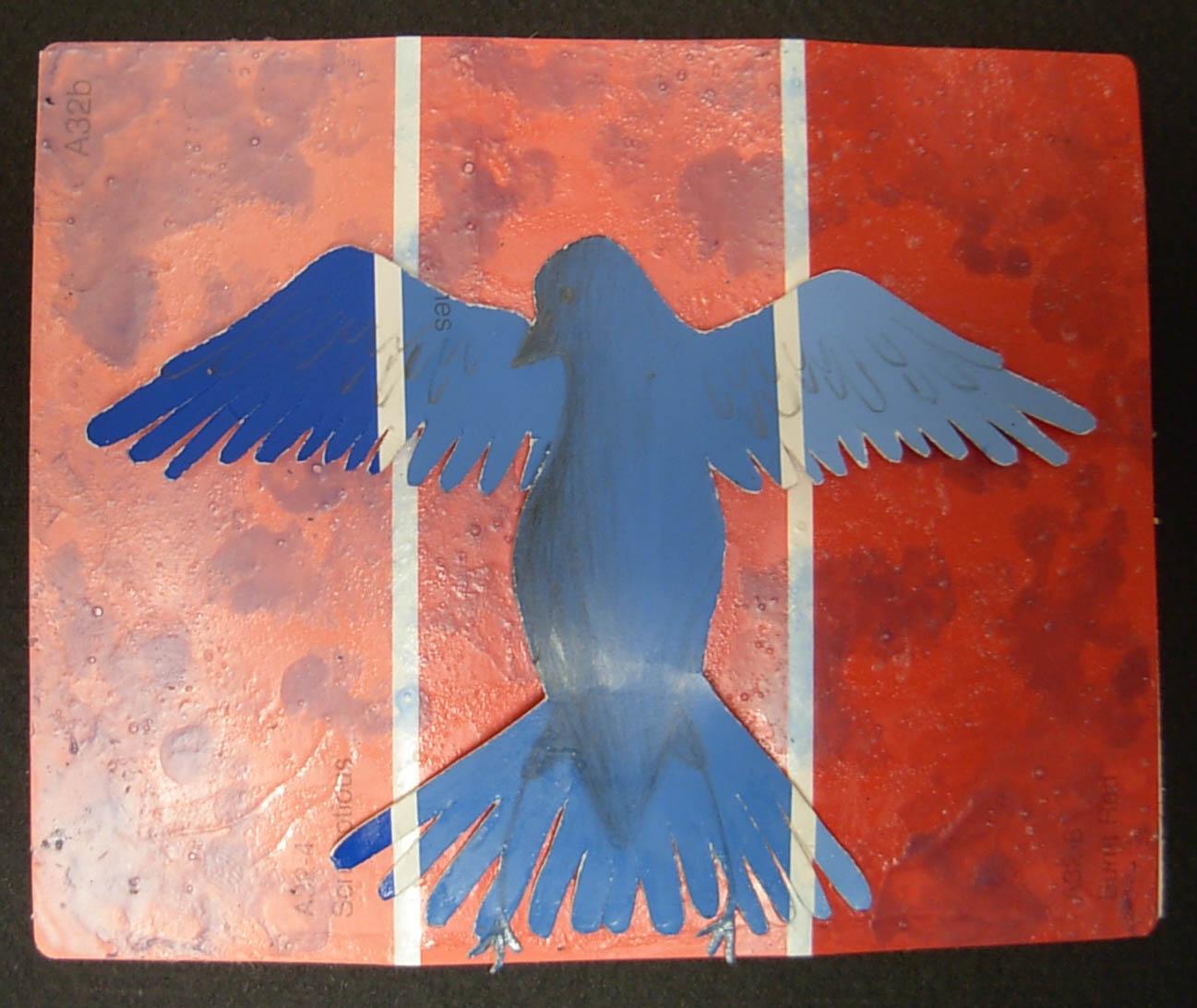 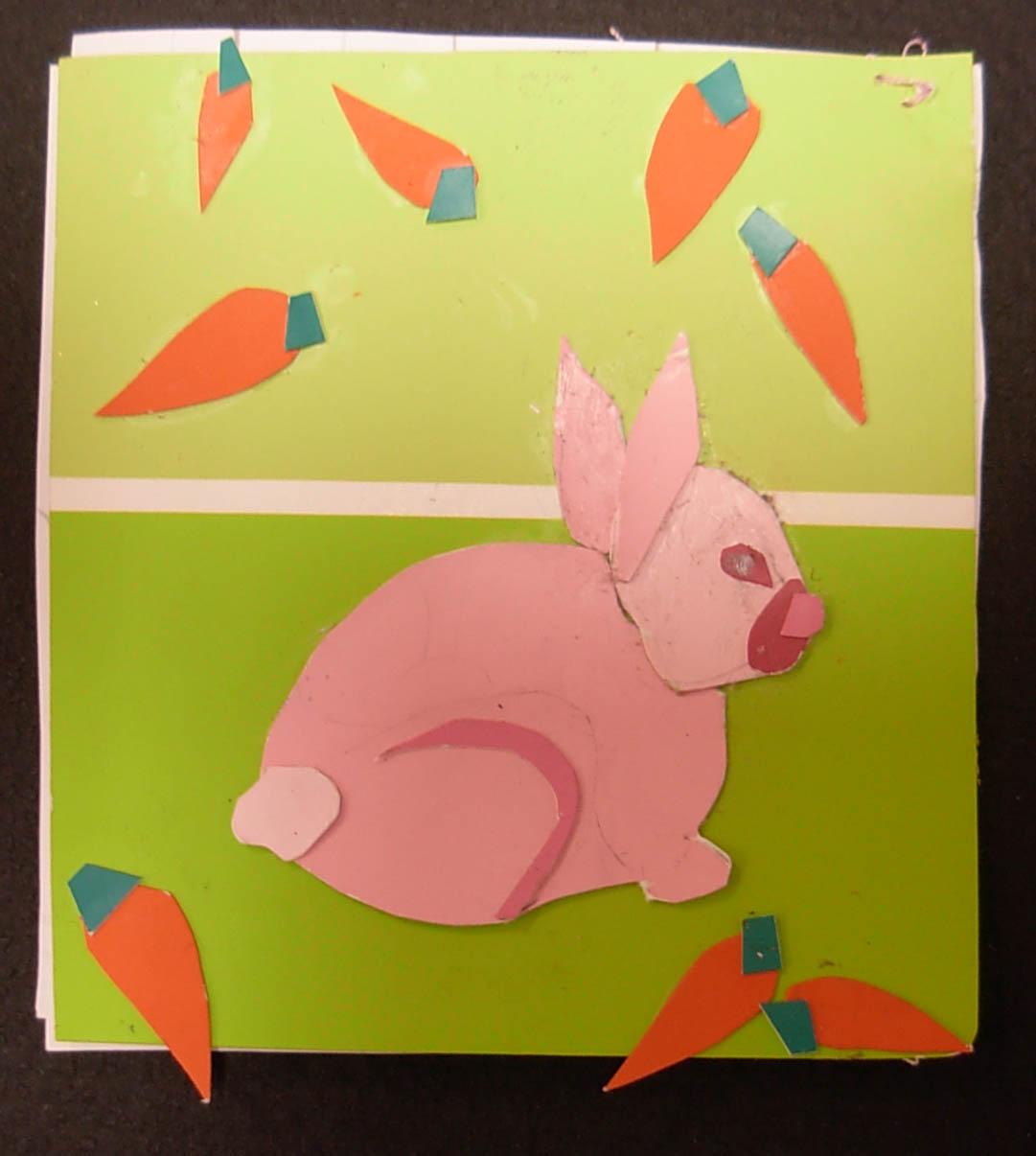